不动产估价机构
服务多元化的方向与思考
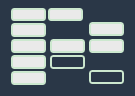 丨上海百盛土地估价有限责任公司
杨斌
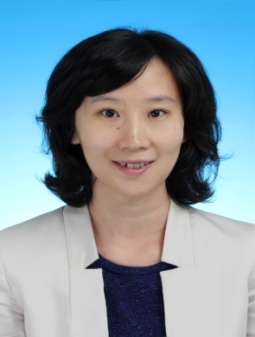 上海百盛土地估价有限责任公司副总经理、总估价师
注册房地产估价师、土地估价师
上海市房地产估价师协会副秘书长、上海市房地产估价专家委员会副主任
上海市土地估价师协会副会长、上海市土地估价专家委员会主任
中国房地产估价师与房地产经纪人学会资深会员 
中国土地估价师协会资深会员、专家
英国皇家特许测量师学会会员(MRICS)、面试考官
美国估价学会会员 (MAI)
香港测量师学会会员(MHKIS)
演讲人
简介
Section	    1	相关背景


Section     2	当前不动产估价机构业务发展面临的主要问题


Section	    3	不动产估价服务多元化的方向探索


Section	    4	不动产估价机构的自我改造与提升
主要内容
Section 1
移动互联时代的到来
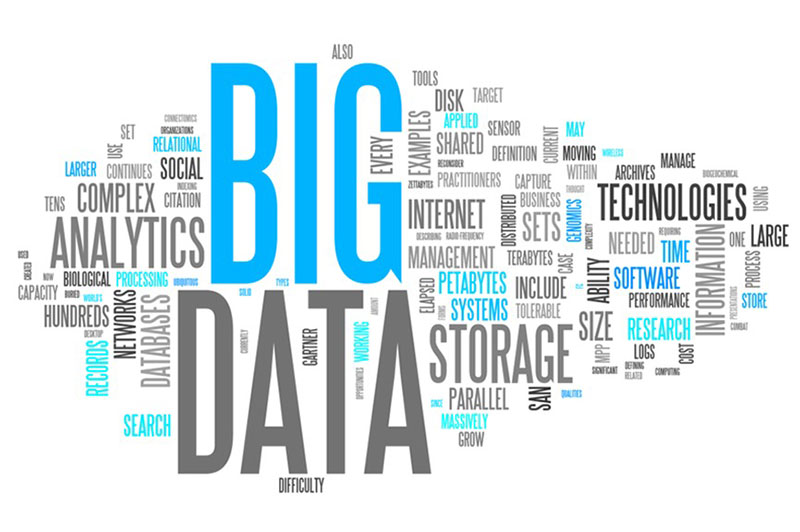 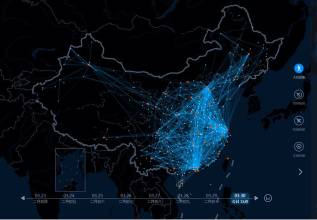 相关背景
以移动互联网为代表，大数据、云计算、机器人生产、无人机勘察等深入各行各业
Section 1
估价产品不断涌现
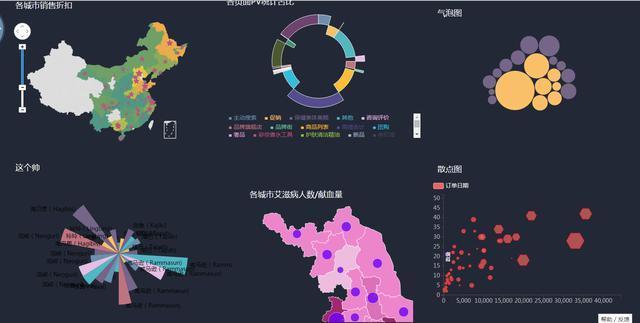 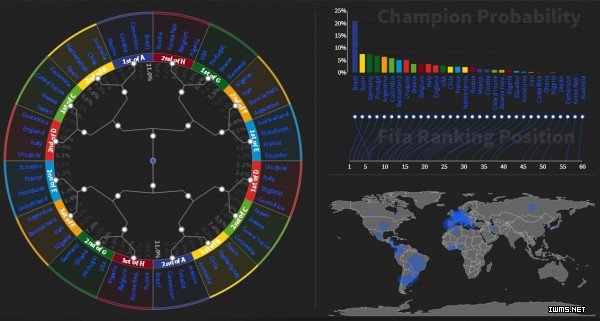 相关背景
随着互联网时代到来，批量估价、自动估价、房地产数据分析等技术方法开始广泛应用，各种估价系统（产品）不断出现
Section 1
低端同质竞争激烈
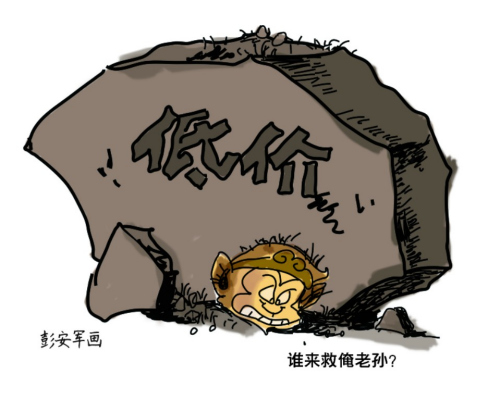 估价机构数量多、业务单一，同质化、恶性竞争越来越激烈。
相关背景
Section 1
估价机构联盟兴起
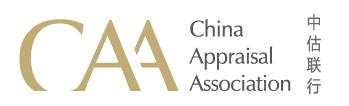 为了提高竞争力，扩大社会影响，做大做强，以中估联行等为代表，估价机构纷纷结盟
相关背景
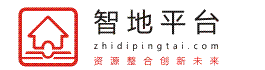 Section 1
“野蛮人”开始闯入
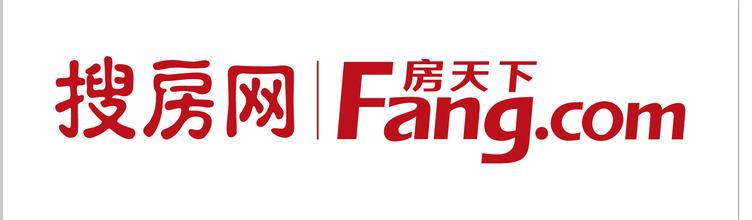 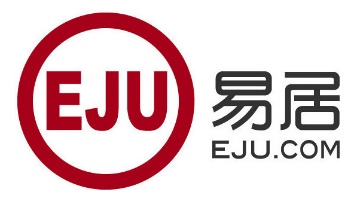 相关背景
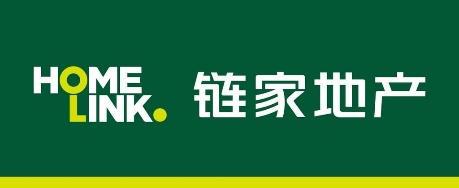 为了增强与对手的竞争能力，改进客户体验，完善业务链条等需要，搜房、易居中国已进军估价，链家地产也准备进军估价。这些企业的规模、业务、技术、数据、资金、知名度等，是传统估价机构难以与其抗衡
Section 1
《资产评估法》实施
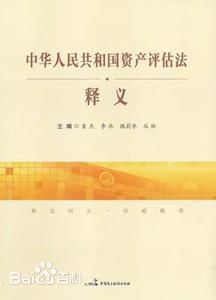 相关背景
《中华人民共和国资产评估法》自2016年12月1日起施行。对于评估行业的发展具有重要的意义。
Section 1
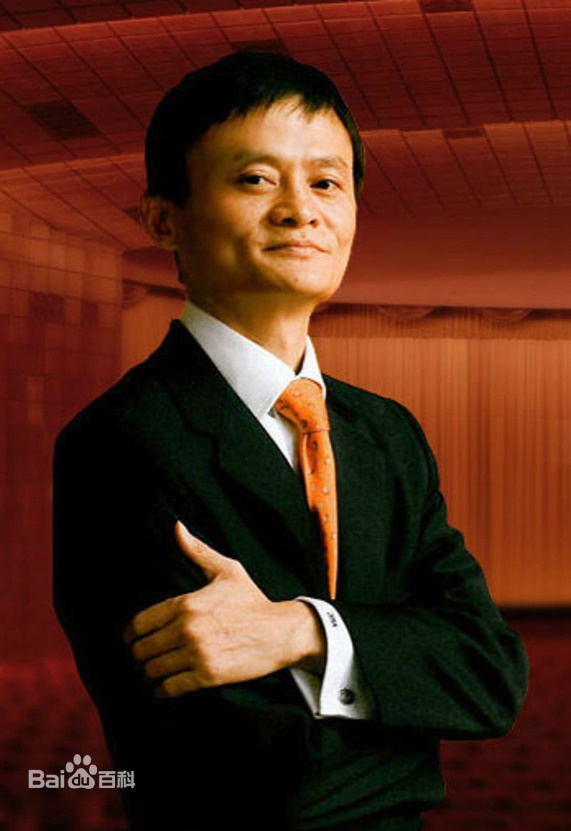 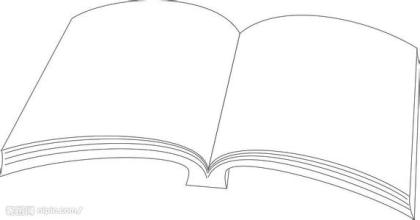 这是一个摧毁你，却与你无关的时代
这是一个跨界打劫你，你却无力反击的时代
这是一个你醒来太慢，干脆就不用醒来的时代
这是一个不是对手比你强，而是你根本连对手是谁都不知道的时代
在这个大跨界的时代，告诫你唯有不断学习，才能立于不败之地
相关背景
科技进步的冲击、市场及政策变化转变与传统业务的萎缩
Section 2
不动产估价机构
业务发展
面临的主要问题
Section 2
估价机构服务意识的不足
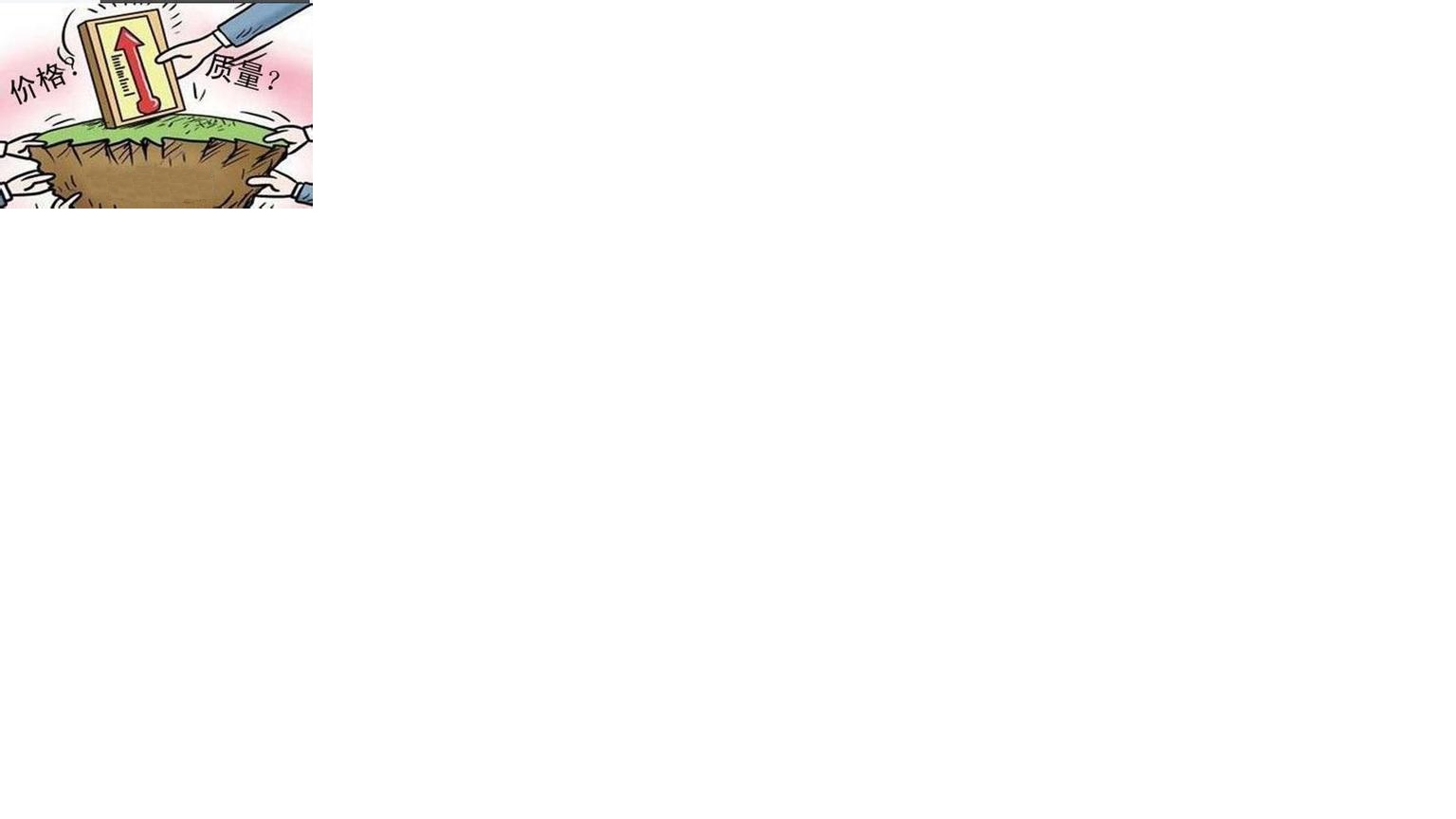 房地产估价机构
业务发展
面临的主要问题
收费竞争导致服务质量难以提高
Section 2
估价机构服务意识的不足
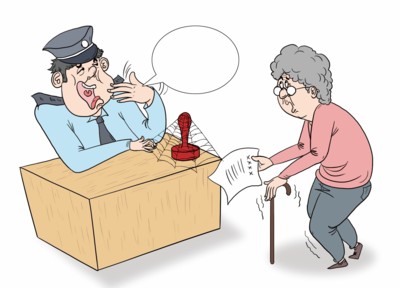 房地产估价机构
业务发展
面临的主要问题
服务意识的欠缺与竞争力的缺失
Section 3
在房地产开发经营生命周期中拓展估价服务
土地储备、房屋征收或城市更新的全流程服务
前期调查
 成本估算及风险评估
 审核与督导
 征收（拆迁）全流程服务
房地产估价服务
多元化
方向探索
Section 3
在房地产开发经营生命周期中拓展估价服务
为科学规划提供经济分析
土地开发的最有效利用方式
 规划的经济效益分析
 开发定位分析，对地块的组合、供地时间等提供专业意见
房地产估价服务
多元化
方向探索
Section 3
在房地产开发经营生命周期中拓展估价服务
房地产开发建设中的专业服务
开发立项可行性分析
 在建工程抵押价值评估
 房地产投融资的咨询服务
房地产估价服务
多元化
方向探索
Section 3
在房地产开发经营生命周期中拓展估价服务
房地产经营中的专业服务
市场调研分析服务
 制定价格方案
 商业地产的运营分析
房地产估价服务
多元化
方向探索
Section 3
积极开拓房地产金融领域的服务
房地产估价服务
多元化
方向探索
Section 3
积极开拓房地产金融领域的服务
房地产估价服务
多元化
方向探索
Section 3
积极开拓房地产金融领域的服务
房地产估价服务
多元化
方向探索
Section 3
积极为政府相关部门提供第三方服务
房地产估价服务
多元化
方向探索
Section 3
积极为政府相关部门提供第三方服务
房地产估价服务
多元化
方向探索
Section 3
积极为政府相关部门提供第三方服务
房地产估价服务
多元化
方向探索
房地产投资、大宗交易等
Section 3
努力为社会各界提供专业服务
房地产纠纷、损坏赔偿等
房地产估价服务
多元化
方向探索
房地产保险等
Section 4
房地产估价机构
自我改造与提升
Section 4
房地产估价机构
自我改造与提升
Section 4
房地产估价机构
自我改造与提升
Section 4
房地产估价机构
自我改造与提升
面
向
未
来
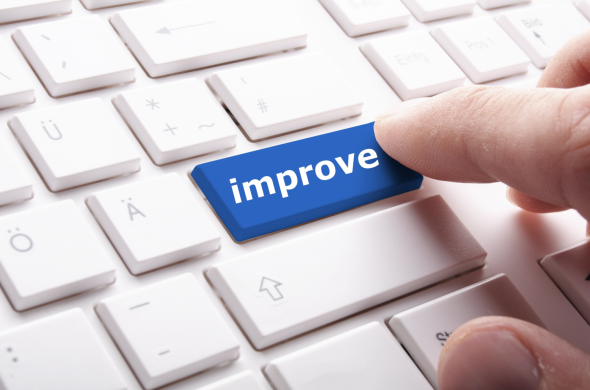 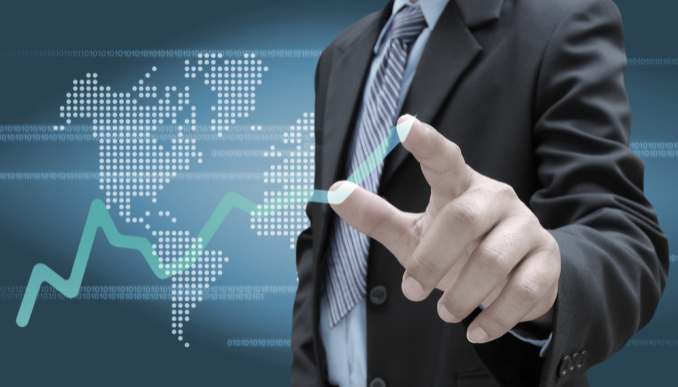 拓
展
服
务
结  语
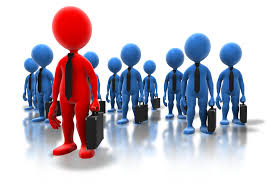 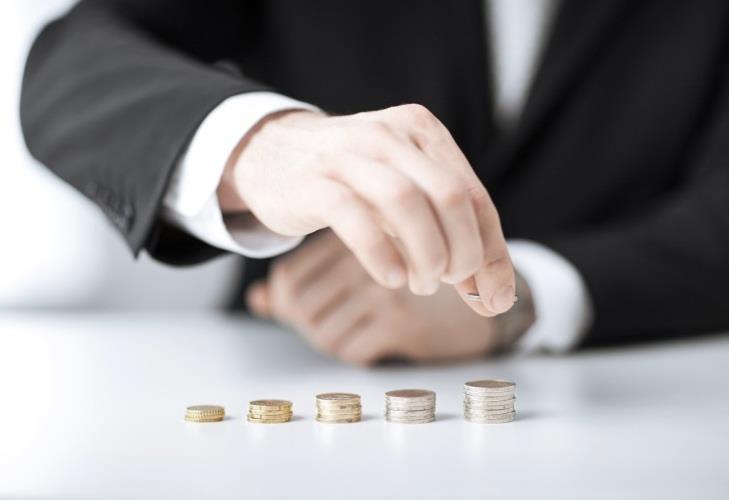 持之以恒
专业至上
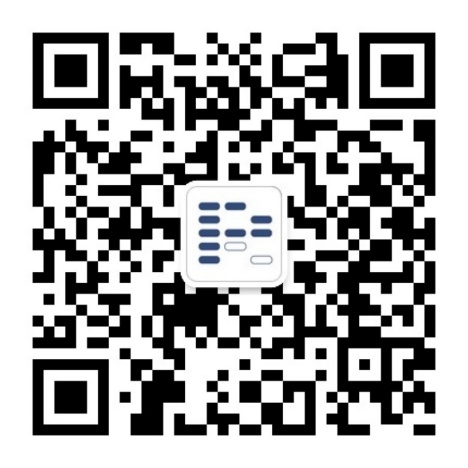 相关问题讨论欢迎联系

baishengpg@163.com
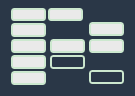 丨上海百盛土地估价有限责任公司